Speaking and Listening Standards? But I have my own content standards to get through!
Norma Bonilla | 6th Grade Reading
Linda Sanchez | 7th Grade Math
[Speaker Notes: Introductions: Who are we?]
Participants will: 
Adapt strategies, classroom procedures,  and rubrics for use in an upcoming unit plan
Choose a discussion question to explore through a Socratic Seminar that fits within their scope and sequence
Session Outcomes
Living the experience
	Modeling a Socratic seminar
Connecting to Common Core
	Listening & Speaking Standards
Making it relevant 
	The importance of academic discourse 
Making it great
	Criteria for success 
Work time!
Reflection
Agenda
Should there be school uniforms?
Work with your partner to:
Prepare your claim
Gather evidence to support your claim
Prepare a question for your peers
Living the experience
PREPARING FOR THE SOCRATIC SEMINAR
Living the experience: Before we start …
[Speaker Notes: Post-it notes
Knowledge: Content, vocabulary
Skills: Being able to read, analyze and evaluate evidence, create and support their claim, questioning 
Mindsets & Habits: Being able to collaborate, being open to the information to guide their opinion]
NORMS
Be prepared
Use EVIDENCE
Speak like a Scholar
Ask Questions
Take turns speaking
Include others
Living the experience: Norms & Expectations
[Speaker Notes: ??? OUTER CIRCLE?]
ENGAGING IN THE SOCRATIC SEMINAR
Living the experience: Let’s Reflect
[Speaker Notes: Knowledge: Content, vocabulary
Skills: Analyze and evaluate the claims of others, being able to ask questions in the moment, knowing when to speak, knowing when to keep the conversation going
Mindsets & Habits: Self control, being able to disagree respectfully]
CCSS.ELA-Literacy.CCRA.SL.1 
Prepare for and participate effectively in a range of conversations and collaborations with diverse partners, building on others’ ideas and expressing their own clearly and persuasively.
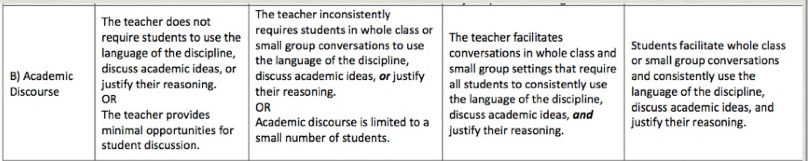 Connecting to Common Core
[Speaker Notes: To build a foundation for college and career readiness, students must have ample opportunities to take part in a variety of rich, structured conversations—as part of a whole class, in small groups, and with a partner. Being productive members of these conversations requires that students contribute accurate, relevant information; respond to and develop what others have said; make comparisons and contrasts; and analyze and synthesize a multitude of ideas in various domains.
Develops college ready skills (explore big ideas of each content area; heightened level of engagement; flexible thinking)]
Academic Discourse Is...
a focused, organized method for establishing credibility of thought through the production of claims powered by evidence1
sustained and purposeful conversation about content, ideas, and judgment2
Academic Discourse Is Not …
sharing uninformed opinions
teachers giving answers to students
pair-share answers with no evidence
Making it relevant
1: (Drake, F. and Nelson, L., 2009. Engagement in Teaching History. Pearson Education Inc. Upper Saddle River, New Jersey.)
2: (Zwiers, J. and Crawford, M., 2011. Academic Conversations: Classroom Talk that Fosters Critical Thinking and Content Understanding:Portland, Maine.)
Let’s go back to the Teacher Framework:
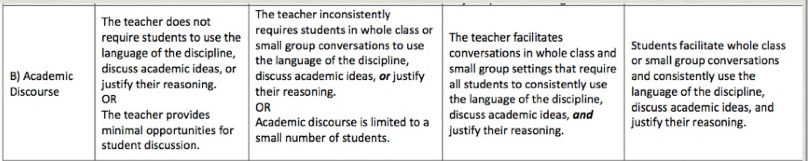 Making it relevant
SOCRATIC SEMINAR
[Speaker Notes: will connect the Socratic seminar to “student-led facilitation of discussions” – A LEVEL FOUR!]
Clear norms
Ask questions
All students participate
Use evidence

Strong discussion questions

Sentence and question stems


Rubric to assess participation 
teacher: student
student: student

Differentiation to support EVERY student

Gathering and ANALYZING evidence
Making it great
[Speaker Notes: Differentiation: vocab with definitions and sentence stems (refer to resource packet)]
What are you thinking about the resources and planning necessary to set your students up for success?
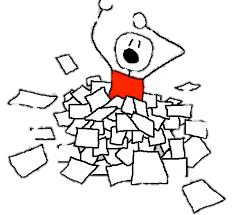 Work time: where do I start?
Building Towards It!
Adapt strategies, classroom procedures,  and rubrics for use in an upcoming unit plan


Ready For It!
Choose a discussion question to explore through a Socratic Seminar that fits within their scope and sequence
1

2
Work time
[Speaker Notes: 1) If participants feel like they need to work on building specific skills and mindsets with their students, they will focus on adapting strategies and procedures for an upcoming  unit plan. Participants will get support at the “Building Towards It!” station. 
2) If participants feel like they are ready to implement a Socratic Seminar in their class, they will focus on choosing an essential question for an upcoming unit and begin to set the structure for their seminar. Participants will get support at the “Ready for it!” station.]
What new strategy or classroom procedure will you start to implement after today and how will this promote higher levels of academic discourses?
- or -
What topic will you have your students explore through a Socratic seminar?
Reflection
Feel free to e-mail us at:

N.Bonilla@pucschools.org
L.Sanchez@pucschools.org
Moving forward
[Speaker Notes: Feedback Form]